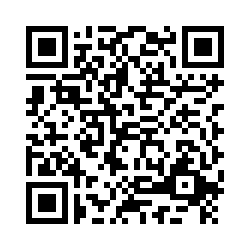 Community Workshop
Understanding 
Heirs’ Property at the
 Community Level
3-Month Check-In

Please Scan the QR Code
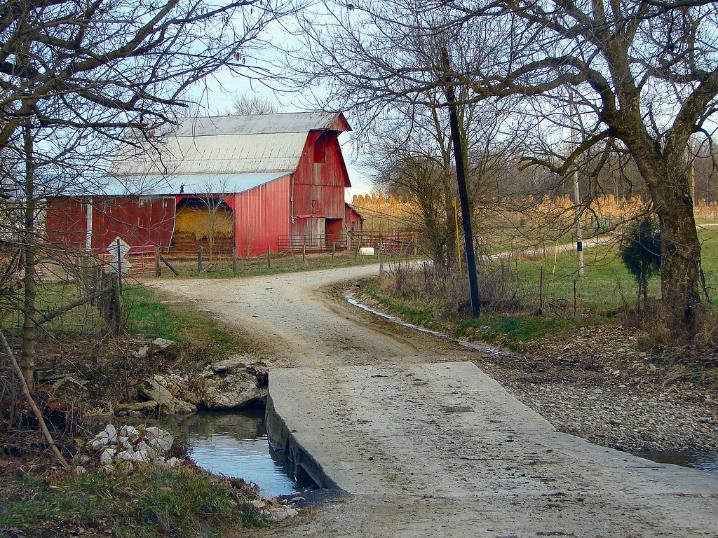 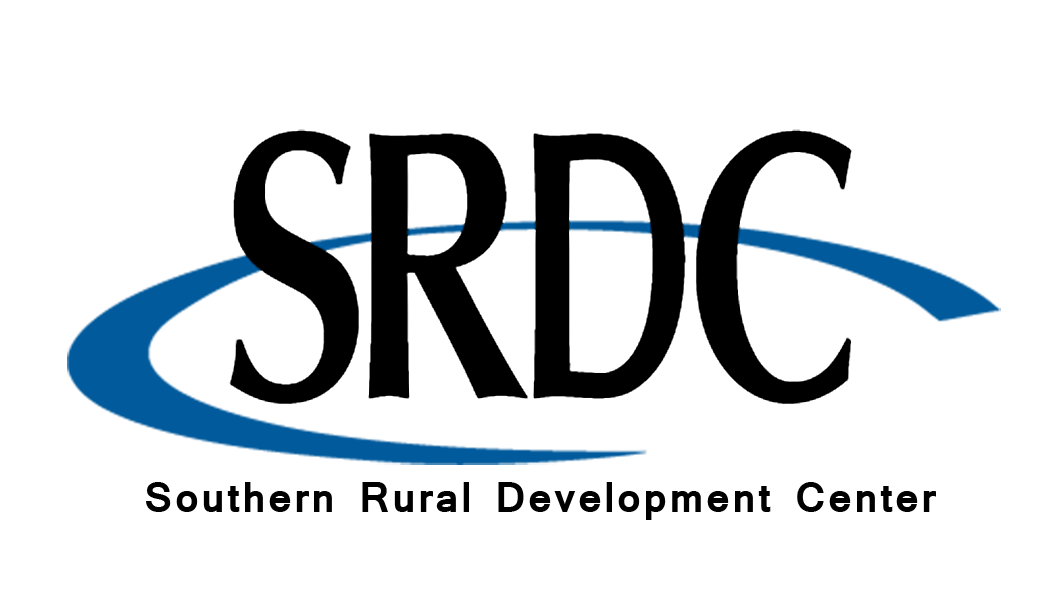 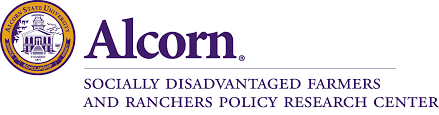 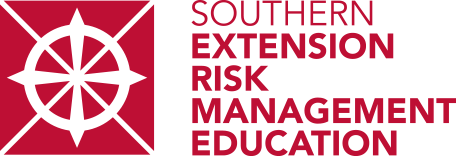